Lengua Inglesa IITopic 5
Mood and Modality
Mood
In week 1 of this course, we introduced the notion that each 
utterance is a communicative act (a speech act), 
such as to ask a question, make a statement, or give an order.

We showed that the main resource in the grammar for marking the 
communicative intention of an utterance is in the Mood (which 
distinguishes between: 

declarative
interrogative  
imperative
Communicative acts and mood (unmarked)
Communicative acts and mood (marked)
Mood structure (1)
The mood structure is characterised by:
presence or absence of a Subject;
position of the Subject and the Finite*.
*The Finite is the part of the verb that specifies time reference (tense) or the speaker’s attitude (modality).
Mood structure (2)
Exercise 1:
Underline the Subject and Finite elements in each of the following clauses. Then:

Make the declarative clauses negative 
Convert the negative declaratives into yes/no negative interrogatives (main clause only)
Underline the Subject and new Finite elements


I am going to be the last one to hear about it.
Nadine’s mum bought enough blue denim to make two skirts.
He tells everyone his life history every time he meets them.
Sheila knew where the keys were all the time.
Bill took on a great deal of responsibility in his previous job
From Downing & Locke, 2006: 214
Answers to exercise
I’m not going to be … / Aren’t you going to be…?

Nadine’s mum didn’t buy … / Didn’t Nadine’s mum buy…?

He doesn’t tell … / Doesn’t he tell …?

Sheila didn’t know … / Didn’t Sheila know …?

Bill didn’t take on … / Didn’t Bill take on …?
Modal Auxiliaries and Modal verbs
There are 10 modal verbs in English:

	will, would, must, can, could, may, might, shall, should, ought to 

All of these can be negated, either grammatically (‘will not’) or morphologically (won’t): 

	won't, wouldn’t, mustn’t, can’t, couldn’t, mayn’t (rare), mightn’t, shan’t (marked), 
	shouldn’t, oughtn’t

Additionally, there are semi-modals (need, dare) and lexical auxiliary forms which 
express modality:

be able to, be about to, be going to, be bound to, be to, be supposed to 
have to, have got to 
had better, would rather, would sooner
Types of modality
Non-epistemic (deontic or 
intrinsic): 
“Deontic modals are those that
indicate how the world ought to 
be, according to certain norms, 
expectations, speaker desire, 
etc. The sentence containing 
the deontic modal generally 
indicates some action that would 
change the world so that it 
becomes closer to the 
standard/ideal.” (Wikipedia)
Examples: 
	
You should work quicker.
You MUST go now (I order 
you to leave now)
Epistemic (or extrinsic)

“Epistemic modals are used
to indicate the possibility or 
necessity of some piece of 
knowledge”. (Wikipedia)

Examples:

It might rain tomorrow.

He must have missed the train.
Such modality is called extrinsic (outer modality) because the speaker has no control over the events/states marked by the verb phrase
a more common term is EPISTEMIC modality (modality of knowledge). 
Such modality is considered intrinsic  (inner modality). A more common term is DEONTIC (modality of obligation).
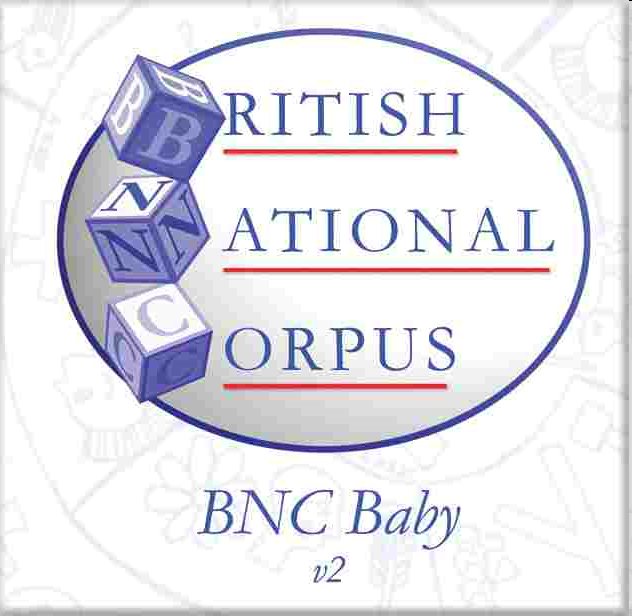 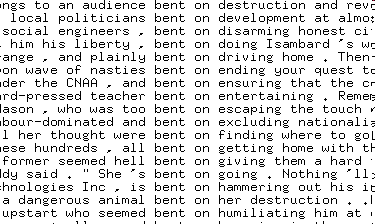 Here is a random selection of 50 solutions from the 70158 found... 
74 It is in the light of these publications and the furore caused by Darwinian evolutionary theories in general that Marx's and Engels's historical work on pre-capitalist societies must be seen.� 
2249 And Dorothy dear, I must warn you, you're hardly going to recognize Miss Lilian!� 
1302 Yes, Joe must have been desperately lonely at that time, because he asked us to dinner the following evening at Chez Victor's, one of his favourite restaurants.� 
320 Secondly, it must also be appreciated that there was substantial unity within trade union ranks and that, despite the suspension of the strike on 12 May, the unions had signalled their intention not to accept further wage reductions without some resistance.� 
235 It must be said that Cardus's review expressed the reservation that there was, perhaps, some sameness of carriage and accent in each of the three performances, whether it was the First Symphony, the Seventh, or the Apollonian Fourth (a reading Karajan later modified); but his review characteristically paints a picture, sets the scene for the absent reader:� 
359 If you're looking for a beach style holiday Playa Del Ingles must be on your short list --; it has over four miles of sandy beach stretching from the centre of town to the high sand dunes at Mas Palomas, with plenty of seclusion for those who favour the all over tanning method.� 
2771 The full balance of the holiday cost must be received by us at least 8 weeks before the departure date please note that you will not receive a reminder that final payment is due.� 
538 The suspect must appear and may be legally represented at the various hearings before the magistrates, though the utility of this safeguard is reduced by the breadth of the statutory language justifying continued incarceration.� 
1182 The reason is not clear, but must be the result of some subtle change in the genetic information in the nucleus.� 
3425 It must be hell having a woman like Gwen and not to be able to strut around in public possession
Degrees of certainty
My sister might be at home.
My sister is at home.
My sister must be home by now.
My sister could be at home.
My sister will be at home by now.
My sister should be at home by now.
My sister may be at home.
Degrees of certainty
My sister is at home.
My sister will be at home by now.
My sister must be home by now.
My sister should be at home by now.
My sister might/may/could be at home.
Giving Information (Epistemic)
Probability of States
Where the speaker is talking about a state rather than an event, then 
some variation occurs. States include relation processes (be, have, 
appear) and some mental processes (e.g., I feel that he is right).
Exercise 2: (From O’Connell Focus on Proficiency p. 63)

You can try phoning but it’s possible that the car has been sold by now. (Begin ‘The car ...’) 

If you’ve been out of the country, you obviously haven’t heard about the robbery.

I just don’t believe that the line has been engaged all this time. Maybe there’s a fault on it. 

Don’t start worrying. It’s possible that he took a later plane. 

Where would there be a chance of finding a flat to rent? 

I’ve forgotten to return the key of the safe. I’m sure people have been looking everywhere for it.  

It’s possible that you won’t even have to show a pass to get in.

She’s unlikely to have left without warning anyone.
Answers to exercise 2: (From O’Connell Focus on Proficiency p. 63)

You can try phoning but the car may/might/could have been sold by now. (Begin ‘The car ...’) 

If you’ve been out of the country, you can’t have heard about the robbery.

The line can’t have been engaged all this time. There may/could/might be a fault on it. 

Don’t start worrying. He may/might/could have taken a later plane. 

Where might/could/may* I find a flat to rent? 

I’ve forgotten to return the key of the safe. People must have been looking everywhere for it.  

You mightn’t even have to show a pass to get in.

She won’t have have left without warning anyone.
Exercise 3 (Downing & Locke, 2006: 398)

Change the modal verb form in each sentence into the past. Make any 
adjustments necessary to tenses or adverbs, for instance, in the rest of the 
sentence. 

They will not wait for us more than ten minutes.
He must be mistaken about his daughter’s age. 
You can’t be listening to what I’m saying. 
Ben should take two tablets every day this week.
Lying in our tent, we can hear the wind howling down from the heights.
With their fast patrol-boats, the police can capture drug-traffickers operating in the Strait.
There may be a hold-up on the motorway this afternoon.
I must have the baby vaccinated against swine flu.
He will telephone us immediately if he can.
They oughtn’t to be talking while the pianist is playing.
Answers to exercise 3 (Downing & Locke, 2006: 581)


They wouldn’t wait/won’t have waited for us more than ten minutes.
He must have been mistaken about his daughter’s age. 
You can’t have been listening to what I was saying. 
Ben should have taken two tablets every day this week.
Lying in our tent, we could hear the wind howling down from the heights.
With their fast patrol-boats, the police were able to capture drug-traffickers operating in the Strait.
There may have been a hold-up on the motorway this afternoon.
I had to have the baby vaccinated against swine flu.
He would have telephoned us immediately if he had been able.
They oughtn’t to/shouldn’t have been talking while the pianist was playing.